X86 Review
Process Layout, ISA, etc.
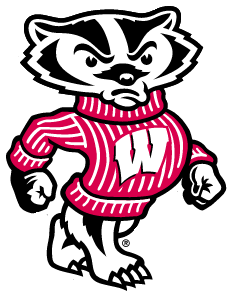 CS642:Computer Security
Drew Davidson
davidson@cs.wisc.edu
From Last Time
ACL-based permissions (UNIX style)
Read, Write, eXecute can be restricted on users and groups
Processes (usually) run with the permissions of the invoking user
passwd
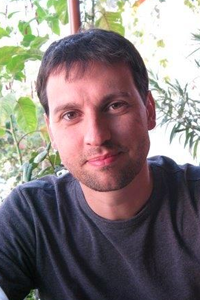 /etc/shadow
write
input
RUID:
ace
EUID:
root
Processes are the front line of system security
Control a process and you get the privileges of its UID
So how do you control a process?
Send specially formed input to process
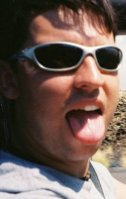 passwd
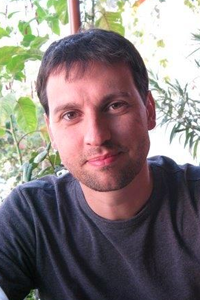 /etc/shadow
write
input
RUID:
ace
EUID:
root
Privilege Escalation
article published 
last Thursday!
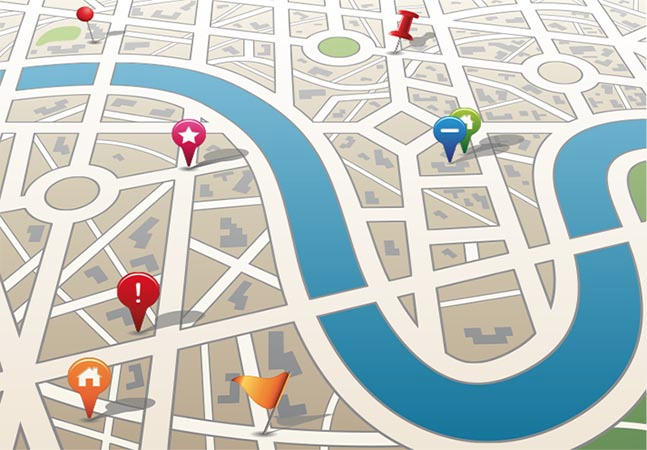 Lecture Roadmap
Today
Enough x86 to understand (some) process vulnerabilities
Memory Layout
Some x86 instruction semantics
Tools for inspecting assembly
Next Time
How such attacks occur
Why do we need to look at assembly?
“WYSINWYX: What you see is not what you eXecute”
[Balakrishnan and Reps TOPLAS 2010]
Vulnerabilities exploited in this form
pushl %ebp
movl  %esp, %ebp
subl  $16, %esp
movl  $0, -4(%ebp)
movl  -4(%ebp), %eax
addl  $7, %eax
leave
ret
We understand code in this form
int foo(){	int a = 0;
	return a + 7;
}
Compiler
X86: The De Facto Standard
Extremely popular for desktop computers
Alternatives
ARM: popular on mobile
MIPS: very simple
Itanium: ahead of its time
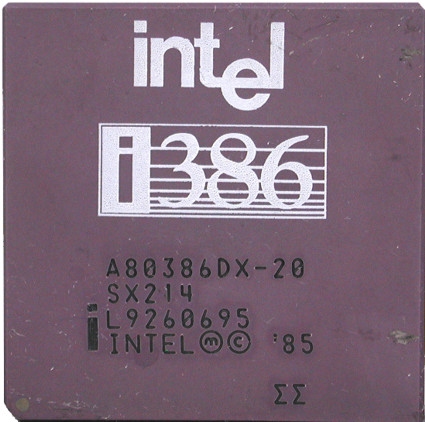 x86: Popular but Crazy
CISC (complex instruction set computing)
Over 100 distinct opcodes in the set
Register poor
Only 8 registers of 32-bits, only 6 are general-purpose
Variable-length instructions
Built of many backwards-compatible revisions
Many security problems preventable… in hindsight
A Little History
Intel attempts to trademark
the number 486, gets denied
2003
1978
1982
1985
1989
1993
1995
…
Pentium
Pentium Pro
AMD makes
x86-64 (64 bit)
80386 (32-bit)
i486 (32-bit)
Intel introduces
8086 (16 bit)
80186 and 80286
“five”
Science-y?
This is not a joke.
It’s the real reason
Let’s Dive in To X86!
X86
Registers
32 bits
AH
AL
EAX
AX
EBX
BX
BH
BL
ECX
CX
CH
CL
EDX
DH
DL
DX
ESI
EDI
ESP
(stack pointer)
EBP
(base pointer)
Process memory layout
.text
.data
.bss
heap
stack
Env
Free
memory
Low memory 
addresses
High memory 
addresses
Grows downward
Grows upward
.text
Machine code of executable
.data
Global initialized variables
.bss
Below Stack Section
   global uninitialized vars
heap
Dynamic variables
stack
Local variables
Function call data
Env
Environment variables
Program arguments
Heap and Stack Design
heap
heap
stack
stack
Free
memory
Grows 
downward
Grows 
upward
Low memory 
addresses
High memory 
addresses
Allow for more efficient use of finite free memory
Growing in opposite directions  allows extra flexibility at runtime
Stack
Local variables, function bookkeeping
Heap
Dynamic memory
Heap and Stack use: Example
0x100 bytes
bar
7
bar
7
foo
main
Free
memory
Low memory 
addresses
High memory 
addresses
main():
    call foo()
    call bar()
foo():
   f_glob = malloc(0x100)
   call bar()
bar()
   b_loc = 7;
Reminder: These are conventions
Dictated by compiler
Only instruction support by processor
Almost no structural notion of memory safety
Use of uninitialized memory
Use of freed memory
Memory leaks
So how are they actually implemented?
Instruction Syntax
Instruction ends with data length
opcode, src, dst
Constants preceded by $
Registers preceded by %
Indirection uses ( )
Examples:
subl $16, %ebx
movl (%eax), %ebx
Register Instructions: sub
Subtract from a register value
%eax
%ebx
registers
7
9
2
subl %eax, %ebx
memory
Frame Instructions: push
%ebp
%ebp
M
M
Put a value on the stack
Pull from register
Value goes to %esp
Subtract from %esp
Example:
registers
%eax
%esp
%eax
%esp
7
7
N
N-4
Frame
pushl %eax
memory
registers
pushl %eax
7
Frame
memory
Frame Instructions: pop
%ebp
%ebp
M
M
Take a value from the stack
Pull from stack pointer
Value goes from %esp
Add to %esp
registers
%eax
%esp
%eax
%esp
9
7
K
K+4
7
Frame
popl %eax
memory
registers
7
Frame
memory
Control flow instructions: jmp
%ebp
%ebp
M
M
%eip points to the currently executing instruction (in the text section)
Has unconditional and conditional forms
Uses relative addressing
registers
%eip
%esp
%eip
%esp
K-20
K
N
N
Frame
jmp -20
memory
registers
Frame
memory
Control flow instructions: call
%ebp
%ebp
M
M
registers
Saves the current instruction pointer to the stack
Jumps to the argument value
%eip
%esp
%eip
%esp
FOO
K
N-4
N
Frame
A: call FOO
memory
registers
A+2
Frame
FOO: (1st of foo)
memory
Control flow instructions: ret
%esp
%esp
N
N+4
registers
Pops the stack into the instruction pointer
%eip
%ebp
%eip
%ebp
K
A
M
M
A
Frame
K: ret
memory
registers
Frame
A: (caller instr)
memory
Stack instructions: leave
%esp
%esp
N
M
registers
Equivalent to 
	movl %ebp, %esp
	popl %ebp
%ebp
%ebp
M
A
A
Stack
leave
memory
registers
Stack
memory
Implementing a function call
10
1
esp
esp
esp
esp
esp
%eax
3
main
ebp
main eip+2
1
2
Stack
data
(main)
(foo)
ebp
ebp
main:
   …
   subl    $8, %esp
   movl    $2, 4(%esp)
   movl    $l, (%esp)
   call    foo
   addl    $8, %esp
   …
foo:
   pushl   %ebp
   movl    %esp, %ebp
   subl    $16, %esp
   movl    $3, -4(%ebp)
   movl    8(%ebp), %eax
   addl    $9, %eax
   leave
   ret
eip
eip
eip
eip
eip
eip
eip
eip
eip
eip
eip
eip
eip
Function Calls: High level points
Locals are organized into stack frames
Callees exist at lower address than the caller
On call:
Save %eip so you can restore control
Save %ebp so you can restore data
Implementation details are largely by convention
Somewhat codified by hardware
Data types / Endianness
esp
esp
x86 is a little-endian architecture
pushl %eax
0xdeadbeef
0xef
0xbe
0xad
0xde
%eax
4 bytes
1
1
1
1
Arrays
esp
‘D’
0x44
‘r’
0x72
‘e’
0x65
‘w’
0x77
‘\0’
0x00
caller
ebp
caller
eip+2
&in
HEAP
(bar)
.text
.data
ebp
bar:
  pushl  %ebp
  movl   %esp, %ebp
  subl   $5, %esp
  movl   8(%ebp), %eax
  movl   %eax, 4(%esp)
  leal   -5(%ebp), %eax
  movl   %eax, (%esp)
  call   strcpy
  leave
  ret
void bar(char * in){  char name[5];
  strcpy(name, in);
}
Assembly Code Tools
Let’s look at some programs for observing these phenomena
Tools: GCC
gcc –O0 –S program.c –o program.S –m32



gcc –O0 –g program.c –o program –m32
Tools: GDB
gdb program
(gdb) run
(gdb) decompile foo
(gdb) quit
Tools: objdump
objdump –Dwrt program
Tools: od
od –x program
Memory Safety: Why and Why Not
The freedom from these shenanigans
X86 has little inbuilt notion of memory safety
Compiler or analysis can
Summary
Basics of x86
Process layout
ISA details
Most of the instructions that you’ll need
Introduced the concept of a buffer overflow
Some tools to play around with x86 assembly

Next time: exploiting these vulnerabilities